Trigonometry
Trigonometry- Sin and Cos
Answers:

  
d=hypotenuse
e=adjacent
f= opposite
h=hypotenuse
g=adjacent
i=opposite
j=hypotenuse
k=adjacent
l=opposite
m=hypotenuse
o=adjacent
n=opposite
p=hypotenuse
q=adjacent
r=opposite
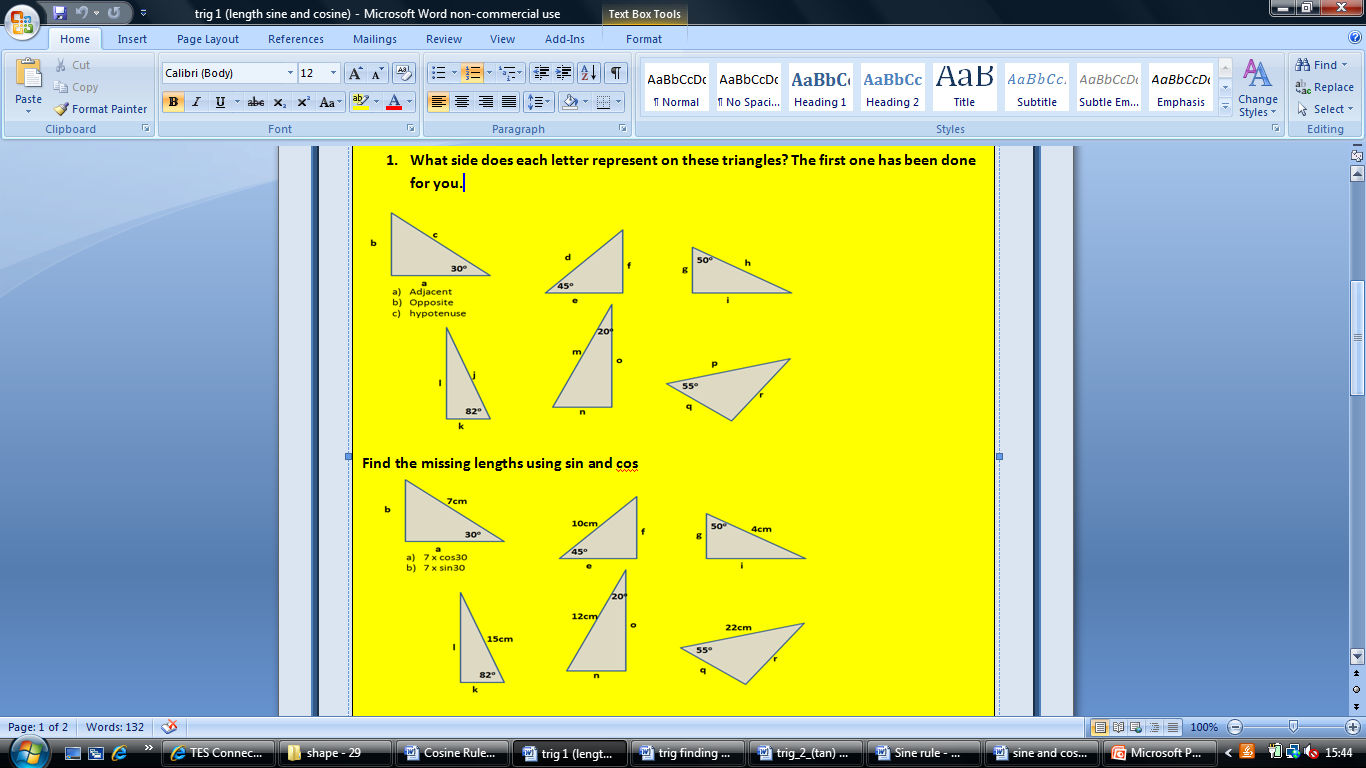 Answers:

2.  
6.1
3.5
e)7.1
f) 7.1
g)2.6
i)3.1
k) 2.1
l) 14.9
n) 11.3
o)3.8
p)12.6
r)18
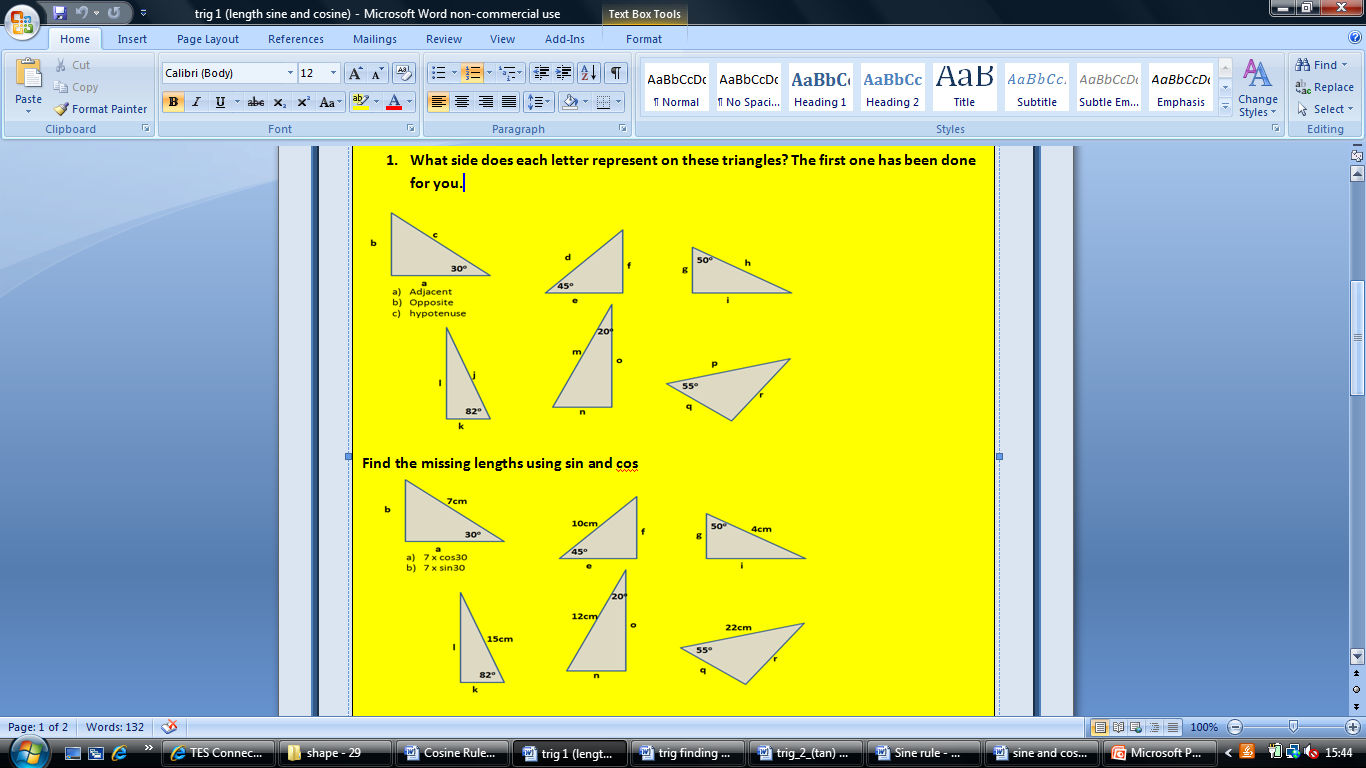 Home
Trigonometry- finding angles
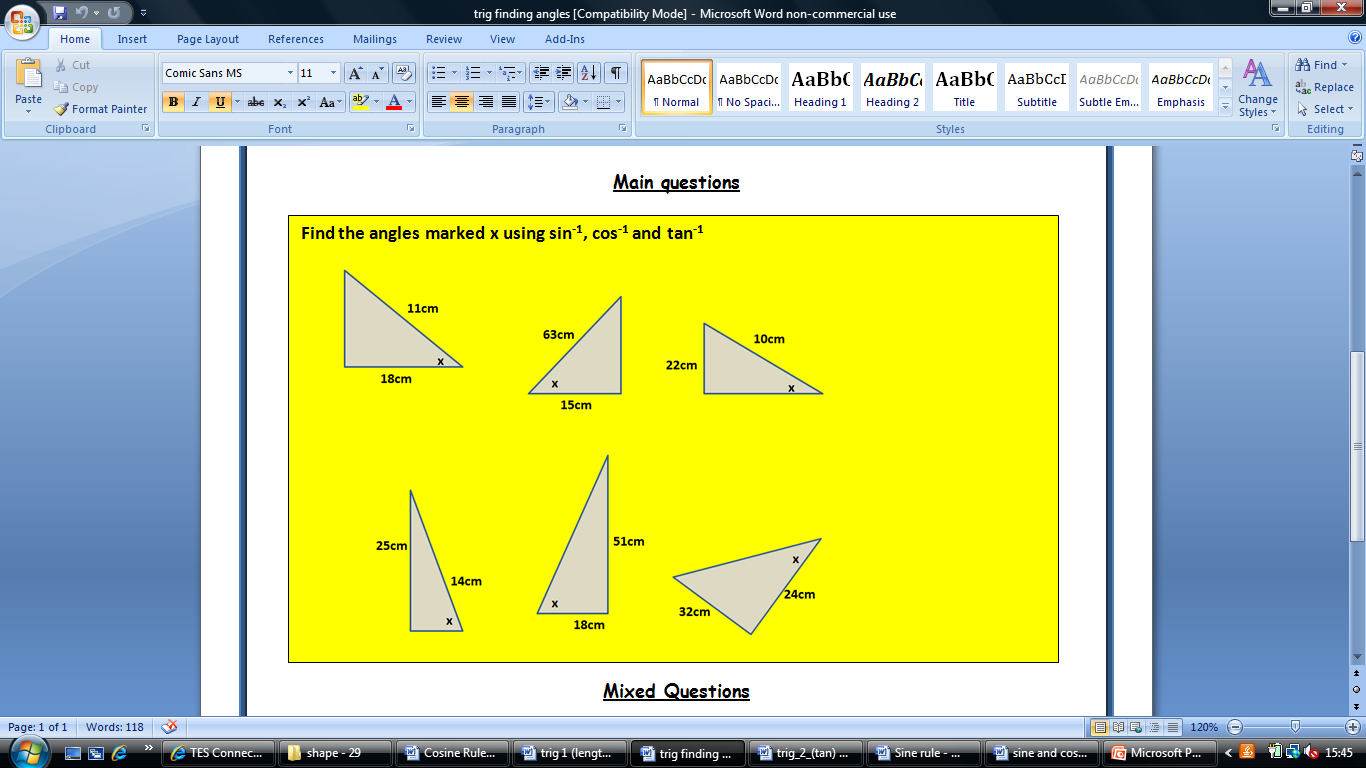 24cm
29cm
Answers:
41.4
76.2
49.3
51.4
70.6
53.1
32cm
Home
Trigonometry- Sin, Cos and Tan
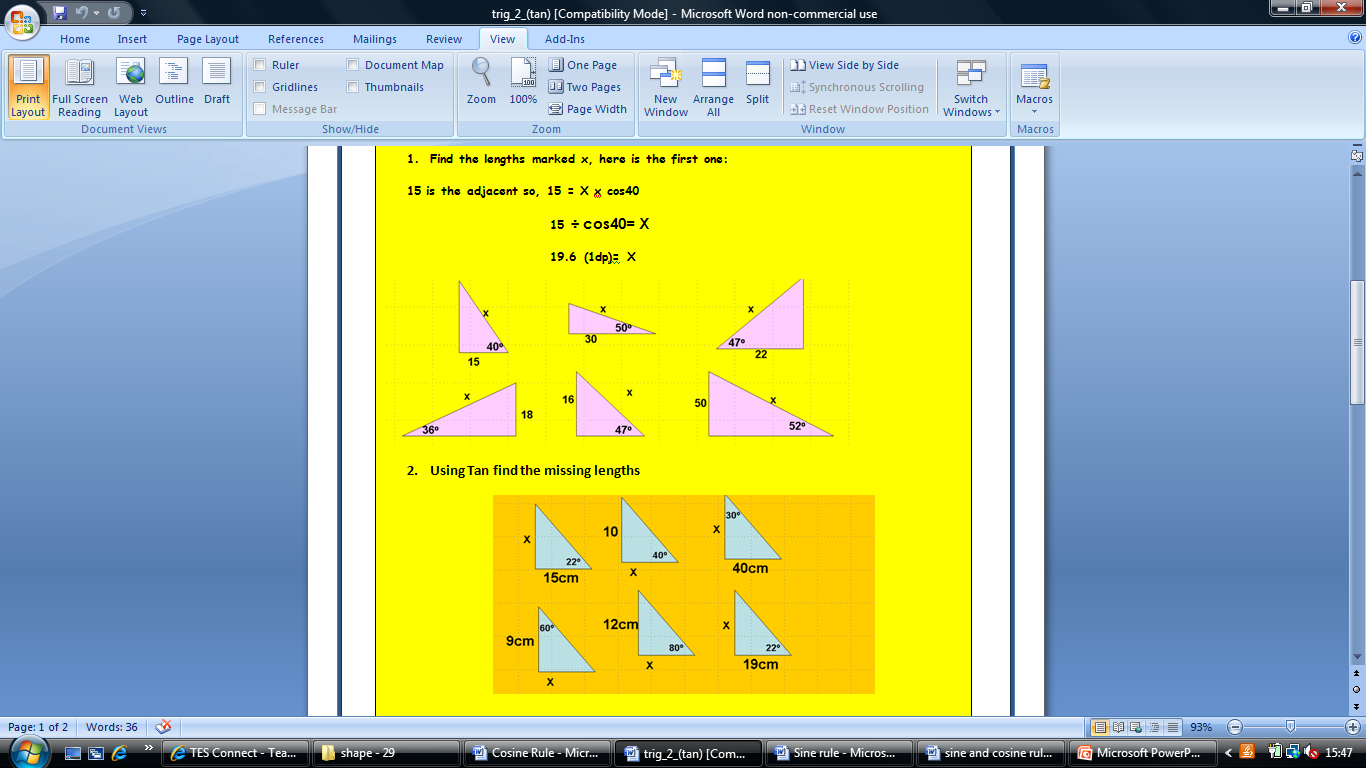 Answers:
  
15.7
46.7
32.2
30.6
21.9
63.5
  
6.1
 11.9
 69.3
 15.6
  2.1
7.7
15.7cm
Home